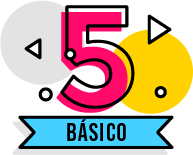 Ciencias 
Naturales
Aprendo 11“Efectos negativos de la actividad humana en los océanos”
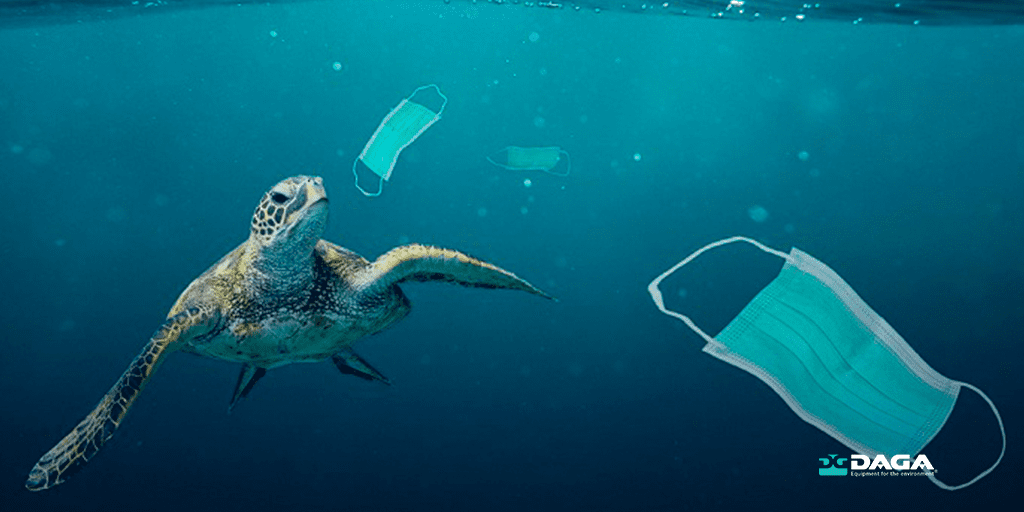 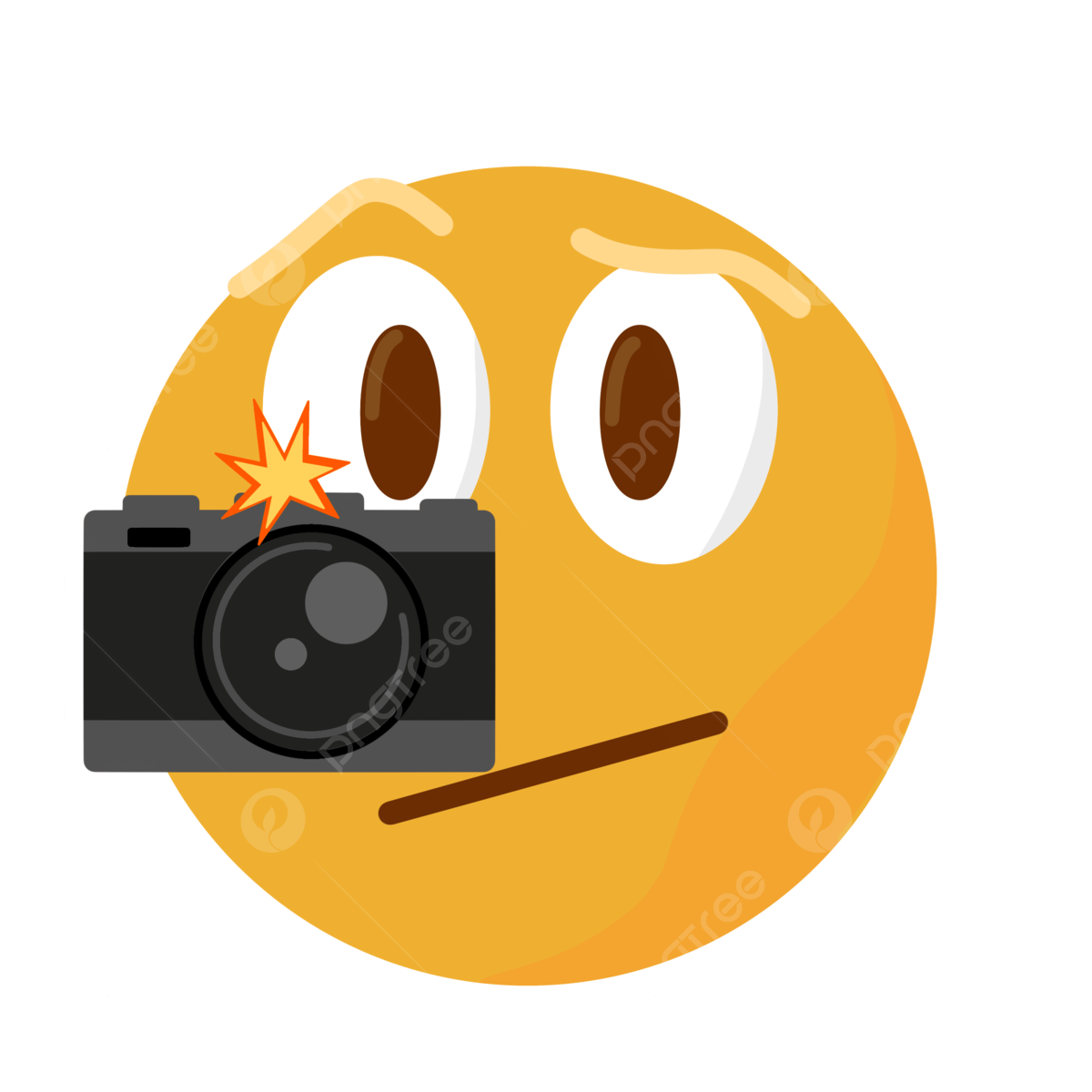 Observemos el siguiente video:
https://www.youtube.com/watch?v=s4YiyjKK760
Actividad: 

1.-Completa la tabla